Informationen zur Einschulung 2025
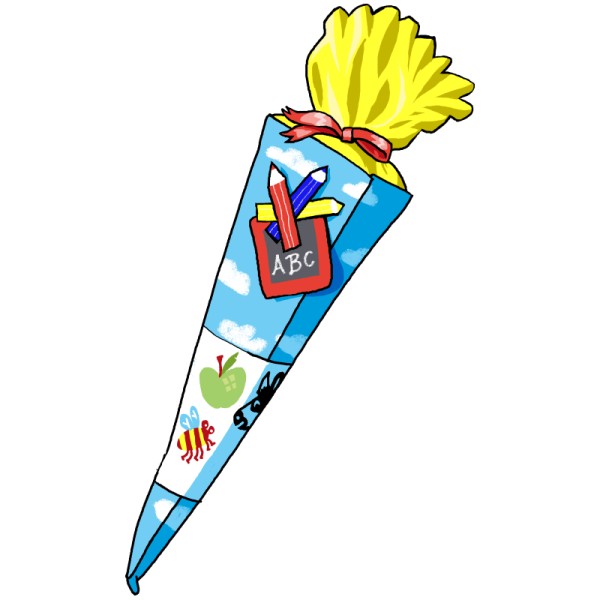 Organisatorisches
Schulanmeldung: Mittwoch, 26. Februar 2025
mit dem zukünftigen Schulkind
der Geburtsurkunde, dem Impfpass, allen zugesendeten Unterlagen
ab ca. 14 Uhr, genaue Einladung folgt

1. Elternabend: in der 3. Septemberwoche vor der Einschulung 

Einschulungsfeier und erster Schultag: 
							Donnerstag 18. September 2025
Ist mein Kind schulpflichtig?
Kinder, die bis zum 30.06.2025 
6 Jahre alt werden, sind schulpflichtig.
Kooperation Kindergarten - Grundschule
Einverständnis liegt vor

Beobachten, basteln, spielen, kleine Aufgaben lösen, hüpfen und reimen, Sport mit den Schulkindern, eine Unterrichtsstunde erleben, …

Kooperation ersetzt nicht die Vorschule
Ist ein Kind reif für die Schule…?
Motivationaler Bereich
Kognitiver Bereich
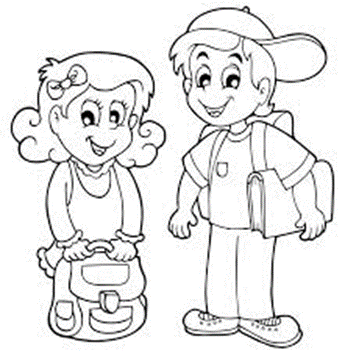 :
Sozialer Bereich
Körperlicher Bereich
Der körperlicher Bereich beinhaltet
Feinmotorik					


Grobmotorik				


Gesundheitszustand
Der kognitive Bereich beinhaltet…
Wahrnehmung               

Sprache!  

Denkfähigkeit		 

Gedächtnis
Der soziale Bereich beinhaltet…
Umgang mit Regeln
Mit Frust umgehen
Kompromissbereitschaft
Zuhören
Rücksichtnahme
Kontaktfähigkeit
Der motivationale Bereich beinhaltet…
Selbstvertrauen

Neugier

Arbeitshaltung

Selbstständigkeit

Spielverhalten
Ist ein Kind reif für die Schule…? Viele Beobachtungen aus den 4 Bereichen werden zusammengetragen…
Beobachtungen der Eltern
Beobachtungen der Erzieher*innen
Beobachtungen der Kooperationslehrer*in
…um die Einschätzung auf einen Schul-ERFOLG ihres Kindes gemeinsam zu beantworten.
Bedenken? Miteinander in Kontakt treten und Bedenken mitteilen! Zögern Sie nicht.

Eins ist sicher: Wenn aus unserer Sicht Bedenken zur Schulreife ihres Kindes aufkommen, melden wir uns bei Ihnen!
Wenn ihr Kind noch nicht schulfähig ist, ist das nicht schlimm! Es gibt Alternativen:
Verbleib im Kindergarten
Grundschul-förderklasse
SBBZ sonderpädagogische Bildungs- und Beratungszentren
Diese prüfen wir dann individuell, um DIE Alternative für ihr Kind zu finden.
Kleine (Haus-)Aufgaben bis zum Schulbeginn…
Bitte üben Sie mit ihrem Kind zu Hause:

- Gesellschaftsspiele mit Ihnen bis zum Ende fertig zu spielen, auch mal zu verlieren
- selbst an- und ausziehen, auch Schuhe binden
- alleine auf Toilette gehen, Hände waschen und Taschentuch benutzen
- Reißverschlüsse und Schnallen öffnen und schließen
zuhören und Anweisungen nach dem ersten Erwähnen umsetzen 
(z.B. „Bitte hole mir Taschentücher“)
Einschulung 2025
Liebe Eltern, 
wenn nun Sie keine Bedenken zur Schulfähigkeit ihres Kindes haben und auch keine Bedenken von den Erzieher*innen und Lehrer*innen hören, so freuen wir uns, Sie mit ihrem Kind bei der Schulanmeldung am 26. Februar 2025 zu sehen.

Ihre Kooperationslehrerin Melanie Wegele
Schulanmeldung 2025
Bitte die zugesendeten Unterlagen möglichst ausgefüllt mitbringen –
Unklarheiten klären wir vor Ort.

Beide Elternteile unterschreiben die Anmeldung! Es genügt jedoch, wenn
 ein Elternteil zur Schulanmeldung erscheint.

Klasseneinteilung erfolgt nicht unbedingt nach „Kindergärten“ – 
einen Freund bitte auf der Anmeldung notieren (am Besten gegenseitig).